Закони економіки природи
Раціона́льне природокори́стування — використання природних ресурсів в обсягах та способами, які забезпечують сталий економічний розвиток, гармонізацію взаємодії суспільства і природного середовища, раціоналізацію використання природно-ресурсного потенціалу, економічні механізми екологобезпечного природокористування.
Раціональне природокористування - система використання природних ресурсів, яка характерна для інтенсивного господарства та активно впроваджується з другої половини XX століття. Геологічні аспекти Р.П. включають вибір таких способів розробки корисних копалин, які забезпечують найбільш повне його вилучення при найменшій шкоді для довкілля, найбільш повне використання видобутих корисних копалин, створення умов для відновлення поновлюваних природних ресурсів (головним чином підземних вод), рекультивацію земель, організацію безвідходного виробництва, а в разі технічної неможливості або економічної недоцільності такого рішення - організація зберігання відходів, що зводить до мінімуму шкідливі наслідки такого заходу.
Раціональне природокористування спрямоване на забезпечення умов існування людства і отримання матеріальних благ, запобігання можливих шкідливих наслідків людської діяльності, на підтримання високої продуктивності природи та охорону і економне використання її ресурсів.
Раціональне природокористування повинно забезпечити повноцінне існування і розвиток сучасного суспільства, за умови збереження високої якості середовища проживання людини. Цього можна досягнути завдяки економічній експлуатації природних умов і ресурсів при найефективнішому режимові їх відтворення з урахуванням перспективних інтересів розвитку господарства і збереження здоров'я людей.
Нераціональним є таке природокористування, коли вплив людини на природу призводить до знесилення її відновлювальних властивостей, зниження якості і вичерпання природних ресурсів, забруднення довкілля. Воно може виникнути як наслідок не тільки прямих, але й опосередкованих впливів на природу.
Дотримання принципів раціонального природокористування дозволить розробити заходи з охорони довкілля, відновити порушені взаємозв'язки в екосистемах, запобігати загостренню екологічних ситуацій.
Принципи раціонального природокористування
Нульовий рівень» споживання природних ресурсів.
Відповідності антропогенного навантаження природно-ресурсному потенціалові регіону
Збереження просторової цілісності природних систем у процесі їх господарського використання
Збереження природно обумовленого кругообігу речовин у процесі антропогенної діяльності
Погодження виробничого і природного ритмів
Пріоритетність екологічної оптимальності на довгострокову перспективу під час визначення економічної ефективності поточного природокористування
Умови раціонального природокористування
Для досягнення стану усталеного (екологічно збалансованого) розвитку необхідна низка передумов, якими, як зазначалося у доповіді «Наше спільне майбутнє» Міжнародної комісії з довкілля та розвитку (1987 р.), є:
політична система, здатна забезпечити участь широкого кола громадськості у прийнятті рішень
економічна система, що могла б забезпечити розширене виробництво та технічний прогрес на власній міцній базі
соціальна система, здатна забезпечити зняття напружень, що виникають за умов негармонійного економічного розвитку
система ефективного виробництва, зорієнтованого на збереження екологоресурсної бази;
технологічна система, яка могла б стимулювати постійний пошук нових рішень
міжнародна система, що сприяла б усталеності торговельних та фінансових зв'язків
Закон України «Про охорону навколишнього природного середовища»// Відомості Верховної Ради УРСР.-1991.-№ 46.
Трегобчук В. Ресурсне — екологічна складова національної безпеки // Економіка України. — ] 999. — № 2. — С. 4—15.
Данилишин Б. М., Дорогунцов С. І., Міщенко В. С., Коваль Я. В., Новоротов О. С., Паламарчук М. М. Природно-ресурсний потенціал сталого розвитку України.- Київ, РВПС України. 1999.-716 с.
Хільчевський В.К., Забокрицька М.Р., Кравчинський Р.Л. Екологічна стандартизація та запобігання впливу відходів на довкілля – К.: ВПЦ «Київський університет». – 2016. – 192 с.
Дорогунцов С. І., Коценко К. Ф., Аблова О. К. та ін. Екологія: навчально-методичний посібник.-К.: КНЕУ,1999,-С.152.
О. М. Стефанків. Стратегічні напрями раціонального природокористування в АПК та забезпечення екологічної безпеки в соціумі
Урсул А. Д. Путь в ноосферу: Концепции выживания и устойчивого развития человечества / А. Д. Урсул. — М. : Луч, 1993. — 41 с.
Один мир для всех. Контуры глобального сознания; пер с нем. — М. : Прогресс, 1990. — 16 с. (рос.)
Бойчук Ю. Д., Солошенко Е. М., Бугай О. В. Екологія і охорона навколишнього серидовища. — К.: Суми, Університетська книга, 2002. — 365 с.
екологізація- процес впровадження систем технологічних, управлінських та інших рішень, що дозволяють підвищити ефективність використання природних ресурсів і умов поряд із збереженням якості природного середовища.
1. Закон загального зв'язку предметів і явищ (закон внутрішньої динамічної рівноваги),
згідно з яким речовини, енергія, інформація і динамічні якості окремих екологічних систем та їх ієрархії тісно взаємопов'язані. Будь-яка зміна одного з цих показників викликає супутні функціонально-структурні зміни, що зберігають загальну суму матеріально-енергетичних, інформаційних і динамічних якостей екосистем, де ці зміни відбуваються, або в їх ієрархії.
Із загальної закономірності випливають слідства:
• будь-яка зміна в екосистемі неминуче призводить до розвитку природних ланцюгових реакції, спрямованих на нейтралізацію зміни;
• залежність між компонентами екосистем носить нелінійний характер, тобто незначна зміна одного з компонентів системи може викликати істотні (сильні) відхилення в інших складових;
незворотний характер змін у великих екосистемах (біосфері) - перехід на новий еволюційний рівень розвитку. Існує так зване правило одного відсотка (деякий природний норматив допустимості відхилень у функціонуванні великих екосистем), згідно з яким зміна енергетики природної системи в межах 1% Виводить її з рівноважного стану, а потім руйнує. Виняток представляють глобальні екосистеми: їхня енергетика принципово не може змінюватися понад рівень 0,2-0,5% надходження сонячної радіації без катастрофічних наслідків. Це природний ліміт людської діяльності.
2. Закон збереження речовини та енергії
• закон розвитку природної системи за рахунок навколишнього її середовища. Це означає, що будь-яка природна система може розвиватися тільки за рахунок використання матеріально-енергетичних та інформаційних можливостей навколишнього її середовища. Таким чином, абсолютно ізольований саморозвиток неможливо, тому неможливо і абсолютно безвідходне виробництво;
• закон непереборності відходів або побічних впливів, згідно з яким будь-яка господарська діяльність призводить до виникнення відходів або побічних ефектів. Вони можуть бути переведені з однієї форми в іншу або переміщені в просторі, але в принципі непереборні.
Закон економії ентропії
стосується ефективності функціонування біологічних систем. З нього випливає принцип мінімуму дисипації (розсіювання), який відноситься як до енергії, так і до інформації. В економіці він реалізує стратегію цивілізованої економічної свободи у взаємодії з високою еколого-економічною ефективністю.
Безумовно, існує зв'язок між найбільш загальними законами економіки і фундаментальними законами природи.
Сучасний етап у розвитку динамічної системи "природа - суспільство" пов'язують з концепцією екологічного планування. Екологічне планування - це розрахунок за принципом складання міжгалузевого балансу потенційно можливого вилучення (чи іншої експлуатації) природних ресурсів або територій без помітного порушення існуючого екологічного рівноваги і без нанесення шкоди однієї господарської галуззю іншим у разі спільного використання ними природних благ. В основі екологічного планування лежить визначення варіантів можливого використання природних благ (природних ресурсів і умов) шляхом зіставлення природних передумов розвитку господарства і його обмежень на даній території для кожного виду господарської діяльності (промисловість, транспорт, рекреація, сільське господарство
Основні принципи екологічного планування полягають у наступному.
1. Планове використання окремих ресурсів не повинно перевищувати можливостей відтворення відновлюваних (надолужуваних) ресурсів регіону в тій же кількості і якості (наприклад, річного приросту деревини у разі використання лісових ресурсів).
2. Експлуатація окремого ресурсу не повинна призводити до значного зменшення кількості та погіршення якості інших ресурсів, взаємопов'язаних з першим (наприклад, зміна стоку під впливом вирубки, рекреаційних властивостей місцевості і т.п.). З точки зору користувачів ресурсів необхідне узгодження господарських інтересів (антимонопольні вимоги).
3. Загальна антропогенне навантаження на ресурси не повинна перевищувати межі стійкості природного середовища (відновних здібностей). Таким чином, загальна ресурсна ефективність регіону не повинна знижуватися.
4. Повинна бути обґрунтовано доцільність у співвідношенні короткострокових і потенційних вигод використання ресурсів регіону. Наприклад, збільшення частки ріллі в сільськогосподарських угіддях може дати короткочасний ефект, наслідки якого призведуть до зниження врожайності, посиленню ерозії ґрунту, що, в кінцевому рахунку, призведе до значного економічного збитку і довготривалого порушення екологічної рівноваги в регіоні.
5. Форми природокористування поряд із задоволенням соціально-економічних потреб суспільства повинні враховувати природну специфіку регіону, що забезпечить сталий соціально-економічний розвиток в умовах наявних екологічних обмежень.
Екологічне планування засноване на точному обліку природно-ресурсного потенціалу і включає наступні етапи:
1) інвентаризація природних ресурсів;
2) моделювання природно-ресурсного потенціалу регіону;
3) територіально-екологічне планування;
4) соціально-економічні оцінки та розрахунки. Екологічне планування являє собою черговий етап у розвитку динамічної системи "природа - суспільство". Даний етап у розвитку людства змінив період неконтрольованого взаємодії біосфери і людини.
Економічні чинники розвитку економіки природокористування
Економічну історію суспільства можна розділити на кілька великих періодів (епох) - доаграрного, аграрний, індустріальний, постіндустріальний. Кожному з них відповідала своя технологічна хвиля, принципово змінювала характер взаємин людини і природи, а отже, і похідні від цього форми природокористування.
Таблиця 1.2. Характеристика періодів економічного розвитку суспільства
Господарський розвиток і економічне зростання відбуваються за рахунок ресурсів навколишнього середовища. У період новітньої історії сформувався ряд можливих концепцій економічного розвитку.
Фронтальна економіка - це класична модель економічного виробництва, яка описує закриту і повністю поновлювану систему. Головні особливості цієї концепції полягають в наступному:
- Природні ресурси та екологічні системи приймаються невичерпними;
- Масштаби споживання ресурсів щодо їх запасів не розглядаються як визначальних параметрів подальшого розвитку системи;
- Первинними факторами, що обмежують економічний розвиток, вважаються тільки праця і капітал.
Концепція екотопії з'явилася як реакція на безперспективність фронтальної економіки і стала моральною основою зростання політичного руху "зелених". Основними принципами цього руху є:
 Повернення до природи;
- Скорочення чисельності людської популяції;
- Товарний обмін всередині регіонів із загальними екологічними характеристиками;
- Сприяння розвитку біологічного та культурного різноманіття;
- Децентралізоване планування, прості технології. Концепція охорони довкілля грунтується на наступних принципах:
- Плата за забруднення;
- Оцінка соціальної вартості забруднення;
- Розвиток виробництва на основі чистих технологій;
- Встановлення цін на ресурси;
Розрахунок повної вартості виробничої діяльності. Рішення про створення і розміщенні виробництва може бути прийняте тільки після попереднього підрахунку прибутків і витрат, включаючи кошти, необхідні на охорону і відновлення навколишнього середовища. Однак принципова схема розвитку суспільства залишається тією ж, що і в рамках фронтальної економіки: максимальне нарощування виробництва, широке використання досягнень науково-технічного прогресу з метою найбільш повного задоволення потреб людини. Разом з тим відмінними рисами даної концепції є жорсткі природоохоронні вимоги, які змушують розглядати навколишнє середовище як складову частину економіки.
Концепція помірного розвитку економіки заснована на неминучості вирішення питання про нераціональність подальшого нарощування виробництва та необхідності регулювання економіки. Суспільство має усвідомлювати, що відновлення або збереження існуючих екосистем може виявитися занадто дорогим. Виходячи з необхідності того, що більшу частину отриманих доходів від розширення виробництва слід направити на відновлення порушеної цим виробництвом природного середовища, людська діяльність повинна співвідноситися з функціонуванням екосистем.
Концепція помірного розвитку економіки, на відміну від концепції екотопії, стала залучати все більшу увагу громадськості своїми основними принципами. Це поступова стабілізація рівня виробництва, а також принципову зміну ставлення до ресурсів - перехід від їх необмеженої експлуатації до раціонального використання та довгострокового управлінню.
Основна мета цієї концепції - задоволення запитів нашого суспільства в природних ресурсах з урахуванням потреби в них майбутніх поколінь.
Реалізація концепції помірного розвитку економіки може наблизити суспільство до створення ноосфери - вищій стадії розвитку біосфери. Грунтуючись на ідеї і положеннях теорії В. І. Вернадського, створюється модель розвитку суспільства, суть якої в спільному функціонуванні - коеволюції світової економіки та глобальної екосистеми Землі. Таким чином, може бути зроблений перший крок у напрямку реалізації нової концепції гармонійного розвитку суспільства і природи. Можна сказати, що це означає відмову від панування людства над природою.
В даний час однією з найбільш активно розвиваються є концепція (принцип) сталого розвитку, яка пов'язана і з економікою навколишнього середовища, і з економікою природних ресурсів. Ця економічна та суспільно-політична концепція виникла як критика антропоцентрического підходу і недостатньої уваги до питань розподілу ресурсів як всередині, так і між різними поколіннями людей.
Для реалізації концепції сталого розвитку необхідне дотримання трьох умов.
Відповідно до концепції сталого розвитку економічна система повинна розвиватися в рамках можливостей природної системи за її підтримці в довгостроковій перспективі. Під можливостями природного системи при цьому мається на увазі здатність виконання нею двох функцій. Це надання ресурсів на "вході" в економіку і асиміляція відходів на "виході" з неї - без погіршення якості цих функцій в майбутньому.
Принцип сталого розвитку формує перехід до нового типу господарювання, суть якого можна сформулювати так: в рамках сформованої економічної системи спрогнозувати і вирішити проблему обмеженості ресурсів.
По-перше, це підтримка постійного запасу ресурсів у часі щодо чисельності населення на Землі.
По-друге, пошук в разі необхідності замінників невідновних і вичерпних ресурсів. Таке розуміння відповідає суто антропоцентрическому характером оцінок ресурсів. Воно може бути покладено в основу концепції стійкості ресурсокористування.
Нарешті, більш радикальне трактування дозволяє уявити довгострокові зобов'язання товариства з комплексного управління глобальної екосистемою (що, втім, нереально) з метою підтримки життя на Землі якимсь економічно ефективним і екологічно гармонійним способом.
Поняття стійкого розвитку застосовується:
- До біосфери як регулятору стану навколишнього середовища;
- Економіці як дестабілізатора середовища при високих темпах економічного зростання або, навпаки, кризах;
- Сфері взаємодії суспільства і природи на всіх територіальних рівнях.
Природні ресурси та їх класифікація
Природні (природні) ресурси - це елементи природи, частина всієї сукупності природних умов і найважливіші компоненти природного середовища, які використовуються (або можуть бути використані) при даному рівні розвитку продуктивних сил для задоволення різноманітних потреб суспільства і суспільного виробництва.
До основних критеріїв включення тих чи інших елементів природи в категорію природних ресурсів слід віднести:
• суспільну потребу (економічну необхідність і доцільність використання);
• технічну можливість залучення в економіку;
• достатній рівень вивченості.
Природні ресурси є головним об'єктом природокористування, в процесі якого вони піддаються експлуатації і подальшій переробці. Ресурси, позбавлені природних зв'язків в результаті впливу праці, переходять у розряд природної сировини.
Сировина - це та частина природних ресурсів, яку можна використовувати в певних технічних, економічних і соціальних цілях. Значення окремих видів сировини для промисловості визначається рівнем цивілізованості суспільства.
Запаси - більш приватна категорія, пов'язана з конкретним часовим періодом. Вони являють собою ту оцінену частину сировини, яку людина в змозі використати на базі досягнутих технологічних, економічних і соціальних умов відповідно до черговості їх промислової експлуатації.
Природна (генетична) класифікація
це класифікація природних ресурсів за природним групам. Це мінеральні (корисні копалини), водні, земельні (у тому числі грунтові), рослинні, кліматичні ресурси, ресурси тваринного світу, ресурси енергії природних процесів (сонячне випромінювання, внутрішнє тепло Землі, енергія вітру і т.п.). Іноді ресурси рослинного і тваринного світу об'єднують в поняття "біологічні ресурси".
Екологічна класифікація природних ресурсів
заснована на ознаках вичерпності та віднови мости їх запасів. Поняттям вичерпності користуються при обліку запасів природних ресурсів та обсягів їх можливого господарського вилучення. Поданим ознакою виділяють ресурси:
• невичерпні, використання яких людиною не призводить до видимого виснаження їх запасів нині або в осяжному майбутньому. Зокрема, це сонячна енергія, внутриземное тепло, енергія води, повітря;
• вичерпні невідновних, безперервне використання яких може зменшити їх до рівня, при якому подальша експлуатація стає економічно недоцільною. При цьому вони не здатні до самовідновлення за терміни, співмірні з термінами споживання (наприклад, мінеральні ресурси);
• вичерпні відновлювані, яким властива здатність до відновлення (через розмноження або інші природні цикли). Наприклад, це флора, фауна, водні ресурси. У цій підгрупі особливо виділяють ресурси з украй повільними темпами відновлення (родючі землі, лісові ресурси з високою якістю деревини).
За взаєминам видів використання природних ресурсів застосовується наступна класифікація:
• ресурси однозначного використання;
• ресурси багатоцільового використання, у тому числі:
- Взаимоувязанного (комплексного) використання (водні ресурси);
- Взаємовиключення (конкуруючого) використання (земельні ресурси).
за величиною запасів і господарської значущості. Умовно виділяють запаси:
• найбільші (загальнодержавного значення);
• великі (міжрайонного та регіонального значення);
• невеликі (місцевого значення).
види кадастрів природних ресурсів:
• земельний кадастр - звід відомостей про природний, господарський і правовий стан земель. Він включає дані реєстрації землекористувачів, обліку кількості та якості, економічної оцінки земель, бонітування ґрунтів;
• водний кадастр - систематизований звід даних про водні об'єкти, про їх водних ресурсах, використання водних об'єктів, водокористувачів;
• лісовий кадастр - систематизований звід відомостей про екологічних, економічних та інших кількісних і якісних характеристиках лісового фонду;
• кадастр родовищ корисних копалин - звід відомостей по кожному родовищу, що характеризують кількість і якість основних і спільно залягаючих корисних копалин, що містяться в них компоненти, умови розробки родовища, його геолого-економічну оцінку, а також відомості за виявленими проявам корисних копалин;
• промисловий кадастр - звід даних про тих чи інших об'єктах промислу, що містить їх якісну і кількісну характеристику, відомості про динаміку відновлення, допустимих нормах вилучення. До промисловим кадастрам відносять кадастри мисливських і рибних ресурсів.
Крім того, створений кадастр особливо охоронюваних територій, який містить відомості про територіях з особливим режимом використання (заповідниках, заказниках, національних парках).
До кадастрам слід віднести і Червону книгу - список рідкісних і перебувають під загрозою зникнення організмів, а також Зелену книгу - звід даних про рідкісних, зникаючих і типових рослинних співтовариствах, що потребують особливої охорони.
Екологічні витрати
попереджуючі витрати або витрати (предзатрати):
• економічний збиток;
• витрати на ліквідацію, нейтралізацію і компенсацію допущених екологічних порушень (постзатрати).
Предзатрати включають витрати, спрямовані:
- На екологічну освіту, підготовку кадрів, рекламно-видавничу діяльність екологічної спрямованості;
- Розробку правових, нормативних, методичних матеріалів і документів;
- Організацію та вдосконалення інститутів управління природоохоронною діяльністю, у тому числі органів екологічного контролю;
- Науково-дослідні та дослідно-конструкторські роботи, у тому числі на розробку і впровадження нових еколого-сумісних технологій;
- Розробку екологічної регламентації господарської діяльності: екологічна експертиза, процедура оцінки впливу на навколишнє середовище (ОВНС), система моніторингу, екологічні стандарти та ін.);
- Створення об'єктів екологічної інфраструктури (системи очищення викидів, рециклізації відходів, контролю над станом навколишнього середовища);
- Екологічну модернізацію виробничих галузей, використання екологічно чистих технологій основного виробництва.
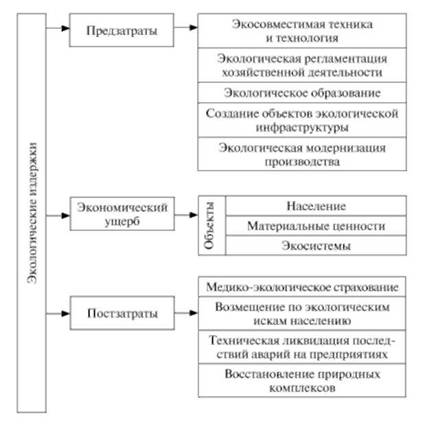 На рис. 3.1 в схематично формі представлена структура екологічних витрат.
Економічна оцінка та проблеми використання асиміляційного потенціалу природного середовища
Асиміляційні потенціал - це здатність навколишнього природного середовища (атмосфери, водних джерел, грунту) сприймати різні антропогенні дії (у тому числі шкідливі домішки) в певних масштабах без зміни своїх основних властивостей в невизначено тривалій перспективі.
Гранично допустима антропогенне навантаження на територію з урахуванням існуючого стану природного середовища можна виразити формулою
∑ ( М + К ) < Е
де М - кількісне вплив (масштаб) / -го джерела на природне середовище; К - якісне вплив / -го джерела на природне середовище; Е - екологічна ємність території.
Економічний оптимум забруднення навколишнього середовища
Основи управління природокористуванням
В принципі розрізняють два види управления:
а) саморегулювання, заснований на зворотних зв'язках і забезпечує самозбереження і стійкість системи незалежно від волі окремих учасників.
б) управління як свідомий, вольовий процес, що включає:
- Визначення цілей (прогнозування й планування);
- Постановку завдань (директиви);
- Контроль (санкції та заохочення).
організація системи управління природокористуванням включає:
• встановлення пріоритетів;
• формування екологічної політики;
• вироблення стратегії природокористування;
• вибір методів управління;
• створення інформаційного та нормативно-правового забезпечення управління природокористуванням;
• створення інституційної інфраструктури для забезпечення управління у сфері природокористування.
ПОДАТКОВІ ІНСТРУМЕНТИ
Форми використання податкових інструментів в екологічних цілях:
1.Громадянський екологічний податок – стягується з платіжоспроможних громадін країни на екологічні потреби (застосовується в багатьох країнах, одна з форм цього податку , зокрема використовується у Франції)
2.Податок на розв»язання глобальних, національних екологічних проблем; характерним прикладом є податок на ліквідацію наслідків Чорнобильської катастрофи ; у деяких країнах існують місцеві податки на охорону конкретних природних об’єктів (лісів, боліт, озер тощо)
3. Податок на транзит через країну вантажів ( в Україні на екологічні цілі передбачена частина цього податку).
4. Екологічний податок на автомобілі (екологічна складова податку зазвичай включається в загальний податок на використання автомобіля; застосовується в більшості країн Європи, а також США, Канаді, Японії).
5. Екологічний податок на повітряний транспорт; включається в загальні ставки податку за здійсненням даного виду діяльності в країні (США, Канада, Данія, Швеція, Норвегія) і за політ через територію країн ( є стандартним заходом для міжнародних правил).
6. Екологічний податок на конкретні групи товарів, у тому числі: мінеральні добрива (Норвегія, Швеція), пестициди (Данія, Франція, Угорщина, Португалія, Швейцарія та інш.); пластикову упаковку (Данія, Угорщина, Ісландія,Польща); шини (Канада, Данія, Фінляндія, Угорщина, Польща); батарейки /акумулятори (Данія, Швеція, Японія); галогени (тобто хлор- і фторвмістні гази, які використовуються при гасінні пожеж у приміщеннях та належать до класу озоноруйнуючих речовин) ( Австрія, Чехія, Данія, Угорщина, Польща); мастила (Фінляндія, Франція, Норвегія).
7.Екологічний податок на паливо, в залежності від екологічно шкідливих компонентів (свинцю, сірки, окислів азоту).
8. Комунальний податок ( що передбачає компенсацію витрат на водогін, каналізацію, утилізацію відходів).
До можливих напрямків надання  податкових пільг можна віднести:
 - виробництво продукції екологічного призначення;
 - здійснення екологічно орієнтованих видів діяльності
 - екологічно чиста продукція
 - інвестиції екологічного призначення
Тощо.
Платежі, збори, штрафи
Платежі -  форма вилучення доходу; в природокористуванні найбільш поширений інструмент, який дає можливістьб установити зв’язок економічних показників з розмірами впливу на навколишнє середовище.
Штраф – засіб  матеріального впливу на юридичних і физичних осіб.
Стосовно екологічної сфери:
 - міжнародні санкції за порушення умов міжнародних договорів у галузі навколишнього середовища;
 - штрафи за недотримання екологічного законодавства в країні;
 - відшкодування (на міжнародному рівні) збитків, що задані  однією країною іншій  країні (чи країнам);
 - відшкодування (на національному рівні) збитків, заданих одним економічним суб’єктом іншому економічному суб’єкту господарської діяльності.
Субсидія – цільова незворотна допомога в грошовій чи натуральній формі, що надається за рахунок коштів державного бюджету або  спеціальних і недержавних фордів економічним суб’єктам. Грошова допомога, один із напрямів фінансуванн екологічно орієнтованої діяльності.
 - здійснення природоохоронних програм, що мають загальнодержавне, загальнорегіональне значення ( створення заповідників, озеленення території, збереження природних об’єктів, створення об’єктів для утилізації відходів тощо);
 - фінансування  науково-дослідних, освітніх програм та міжнародних проектів
Дотація – це вид субсидій на збільшення вигідності екологічно спрямованих видів діяльності.
Виплати – це відшкодування витрат екологічного характера:
 Форми використання витрат:
 - витрат підприємствам чи окремим особам на компенсацію збитків від забруднення середовища ( як аварійного, так і того,щодіє постійно);
 - виплати країнам, що мають негативний баланс у трансграничному забрудненні середовища ( тобто, раніш його отримують, ніж експортують);
 - виплати підприємствам, чи населенню за згоду «терпіти» поруч із собою екологічно несприятливий або потенційно небезпечний об’єкт;
Виплати регіонам чи країнам втраченої вигоди, на що вони змушені погодитися через необхідність «консервувати» рівень свого індустріального розвитку заради збереження суспільно необхідних природних об’єктів (боліт, річок, озер, лісів);
 - компенсація витрат підприємствам, що здійснюють екологічно необхідні, але економічно не прибуткові види діяльності (створення і підтримка територій, що охороняються, переробка відходів, ін.)
ЕКОЛОГІЧНЕ СТРАХУВАННЯ (ЕС)
ЕС – це договір, у відповідності з яким страхова компанія за страхову премію, яку вона щорічно отримує, бере на себе відповідальність за можливі екологічні наслідки, які призводять до екологічних збитків у розмірі страхової суми (С). Зазначені збитки можуть виникнути з імовірністю Р внаслідок непередбачуваної  поломки обладнання, порушень у технологічному режимі, надзвичайної природної ситуації і т.п.
При цьому страхові оцінки можуть бути описані за допомогою нерівності
П≥ Р ∙ С
Головним показником для екологічного страхування є ризик виникнення за встановлений час